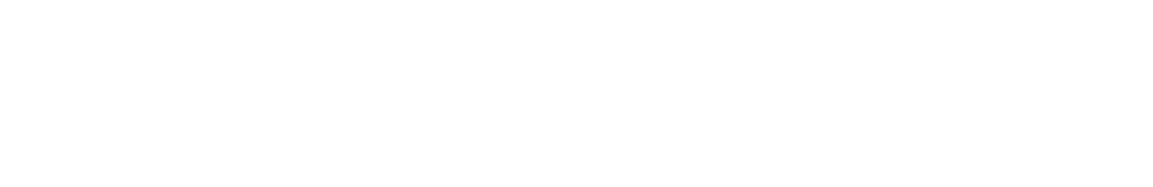 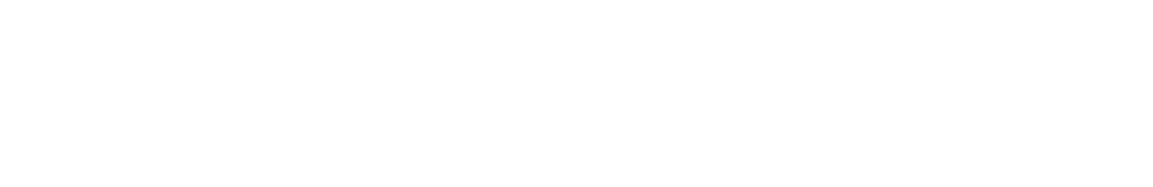 Proyecto enjambre
. Organizadores 

:profesora edo. física  :  Zunlay 
; ju ancarlos rojas 
: Anthony luna 
;Elkin rincón 
;Cristian Vergara 
; las tic
Reglas
Reglas
: medias largas 
:pantaloneta sin bolsillos
:2.500 arbitraje 
:8 jugadores 
:amarilla 1.000 
:roja 2.000 
:no pelear con el arbitro
:no decir groserías
:saque del arquero no puede pasar de mitad de cancha
Implementación
:dos juegos de petos 
:tarjetas 
:pito
:camisetas para los administradores 
:trofeos 
:medallas
Premiación
:trofeos
:medallas
polio : primer y segundo lugar